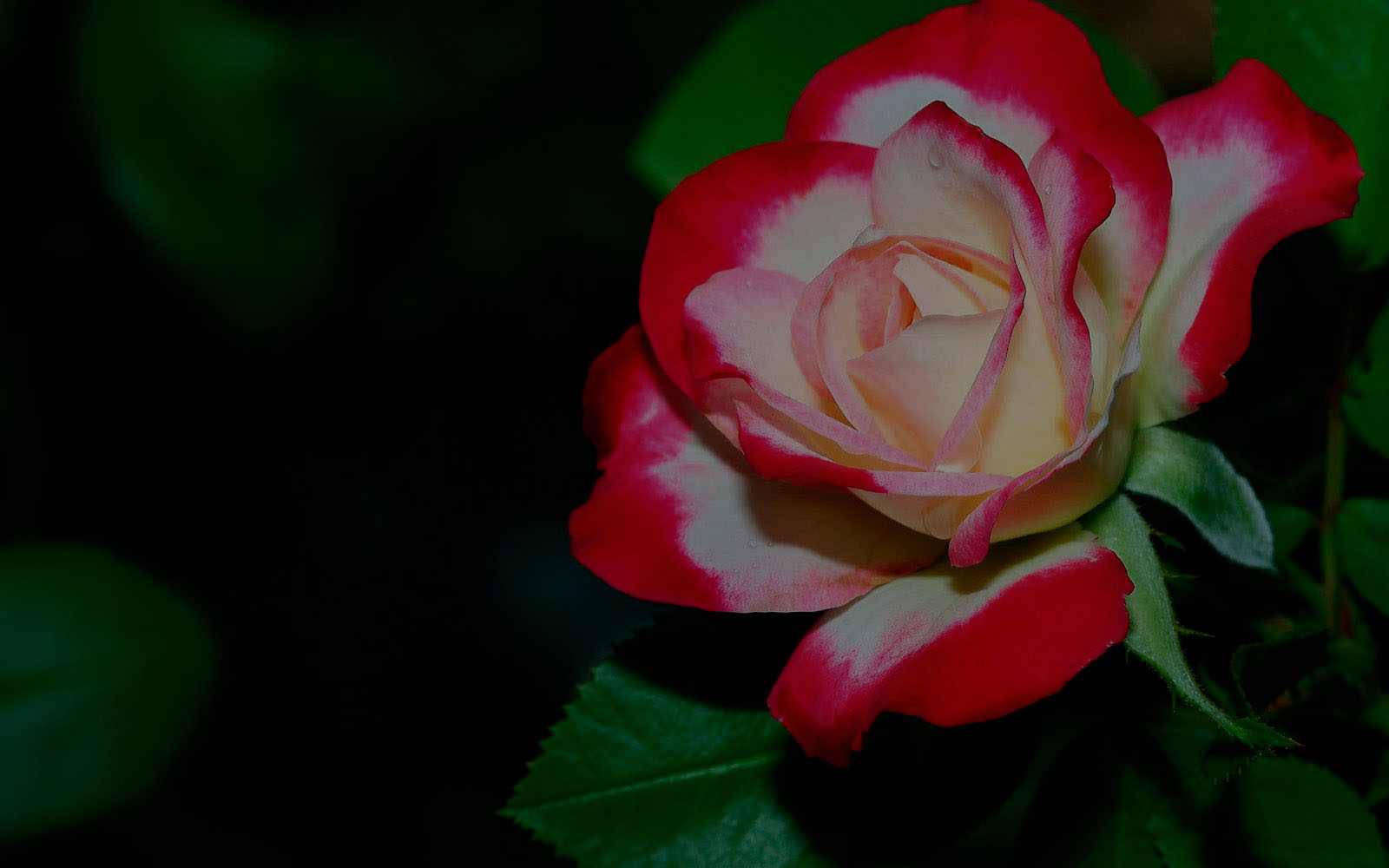 bento
hold onto your inspiration
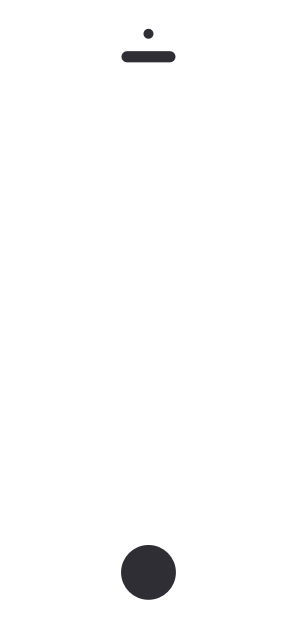 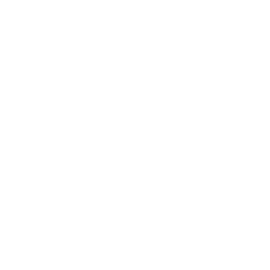 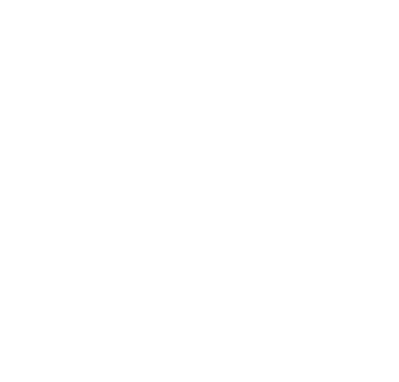 be inspired
log the moment
get reminded